A NYOLCADIK UTAS: A SCRUM MASTER
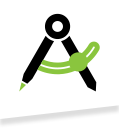 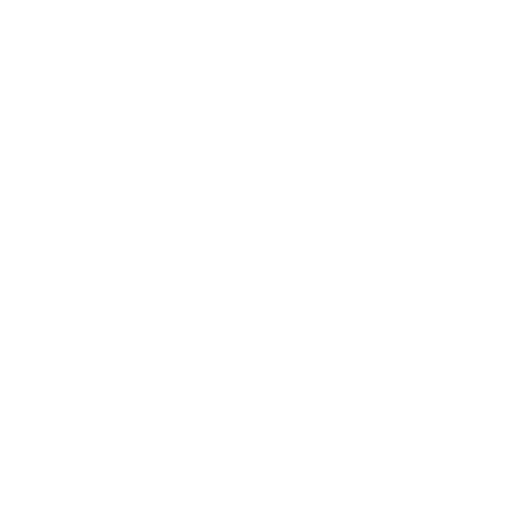 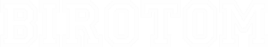 A STORY
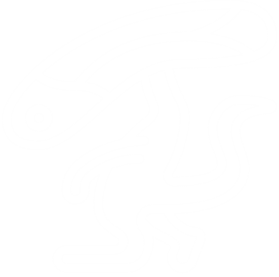 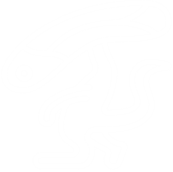 +12%
IS THE SCRUM MASTER WORTH THE EXTRA 12%?
LET ME INTRODUCE MYSELF
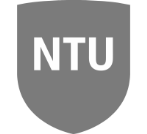 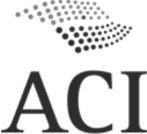 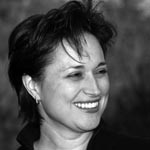 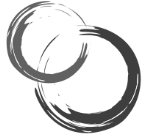 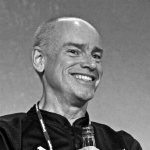 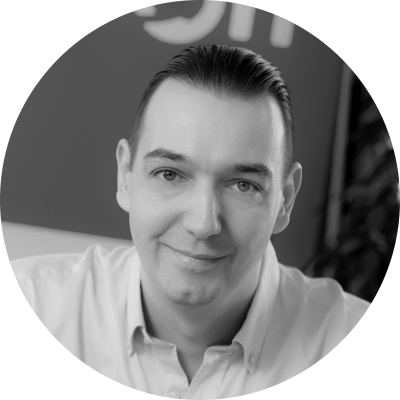 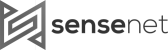 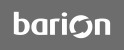 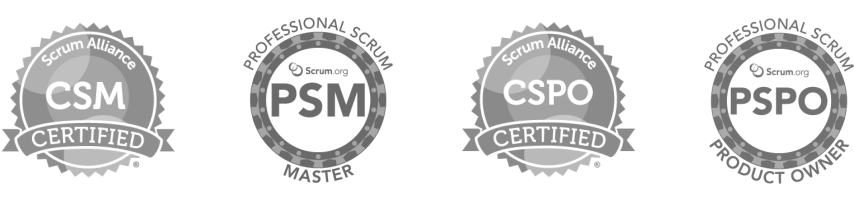 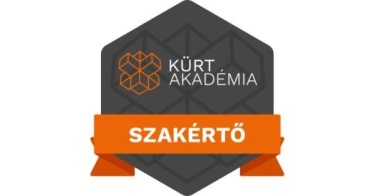 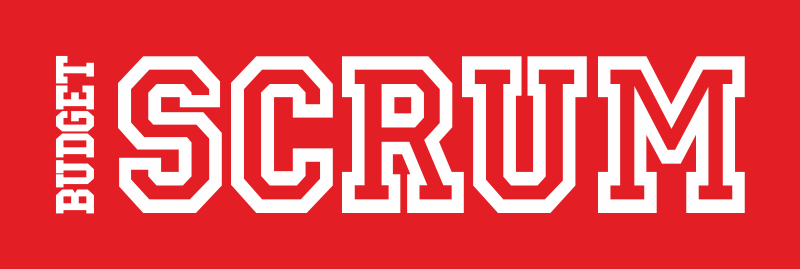 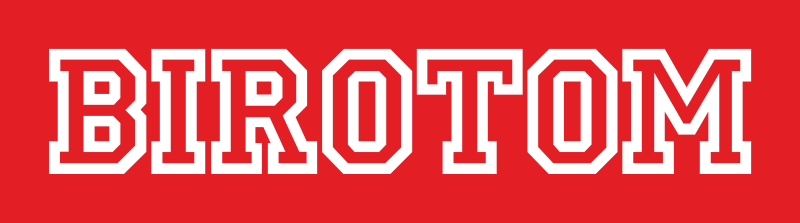 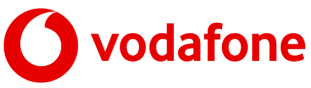 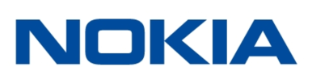 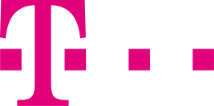 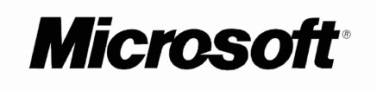 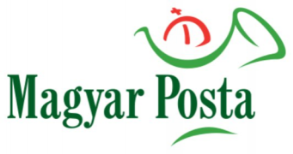 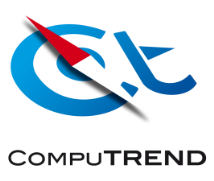 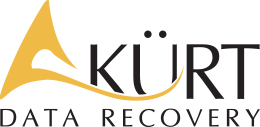 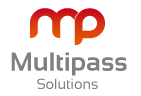 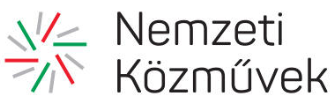 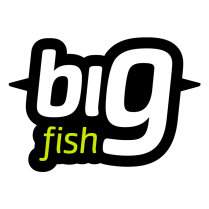 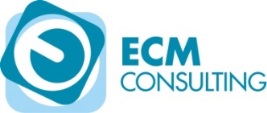 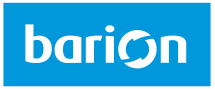 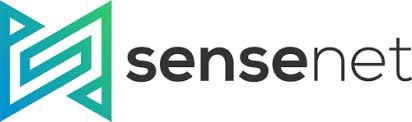 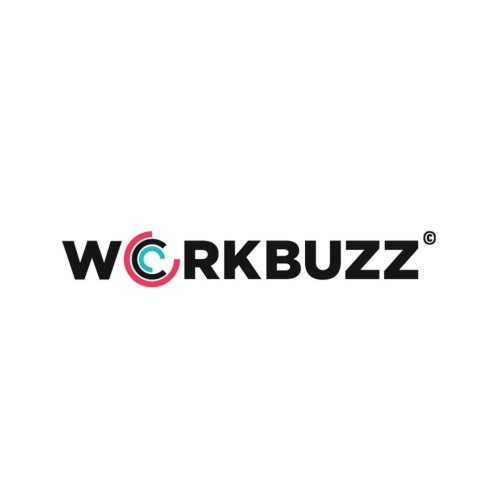 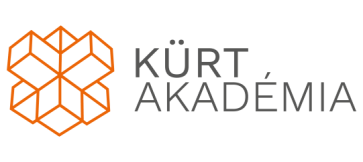 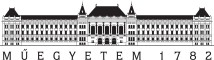 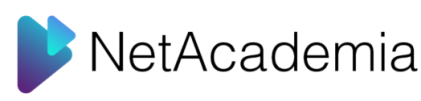 25 
YEARS XP
1500+ 
TRAINED
BME
PRO BONO
WHERE IS THE ROI?
ACCEPT
DONE STATUS
DEFINE & ORDER
BACKLOG
SCRUM
PROCESS
HOW TO
ESTIMATE
TURN BLI INTO INCREMENT
BACKLOG  ITEMS
RESOURCES
RESOURCES
TIME
TIME
PRODUCT FEATURES
PRODUCT FEATURES
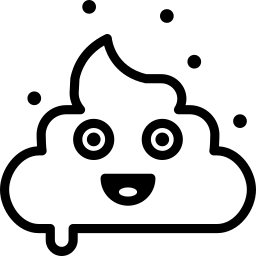 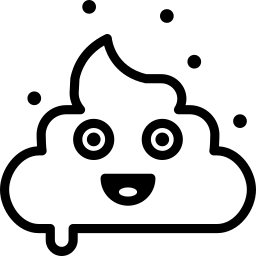 I.N.V.E.S.T.
D.O.D.
SELF ORGANIZATION
TRANSPARENCY AND EMPIRICISM
COACHING AND MENTORING
REMOVING IMPEDIMENTS
LIVING AGILE VALUES
SERVANT LEADERSHIP
AGILE IS NOT SOMETHING YOU DO
AGILE IS SOMETHING YOU ARE
TRANSFORM
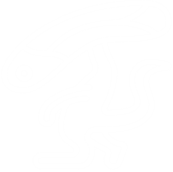 INCREASED
CUSTOMER
SATISFACTION
BETTER
TALENT
RETENTION
INCREASED
MOTIVATION
MARKETING
ADVANTAGE
PROGRESS
VISIBLE
AGILE
COACHING
(SCRUM
MASTER)
CORRECT
APPLICATION
OF AGILE
MINDSET TRANSFOR-MATION
TRANS-PARENCY
SHORTER
DELIVERY 
+
BETTER QUALITY
BETTER
BOTTOM
LINE
BETTER
EXECUTIVE
DECISIONS
BETTER EMPLOYER
BRAND
LEARNING
LESS 
WASTE
HR QUALITY
BECOMES VISIBLE
[Speaker Notes: Challenges.]
200%
12%
100%
30%
50%
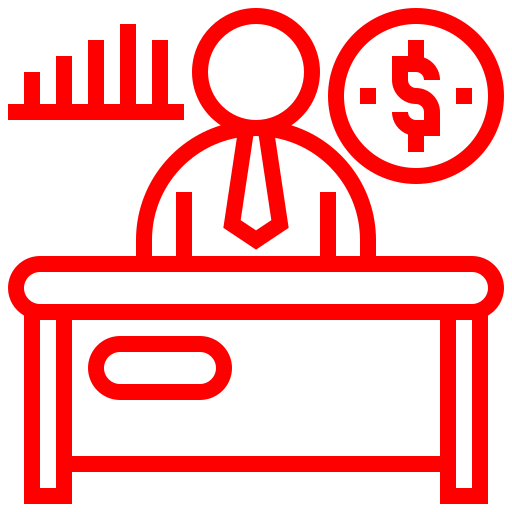 COMMON MISTAKES
NOT JUNIOR ASSISTANT
NOR A BOSS OR MANAGER
ORGANIZE MEETINGS
ASSIGN TASKS
PROVIDE PERKS
LISTEN TO REPORTS
EVALUATES EMPLOYEES
BULLIES DEVELOPERS
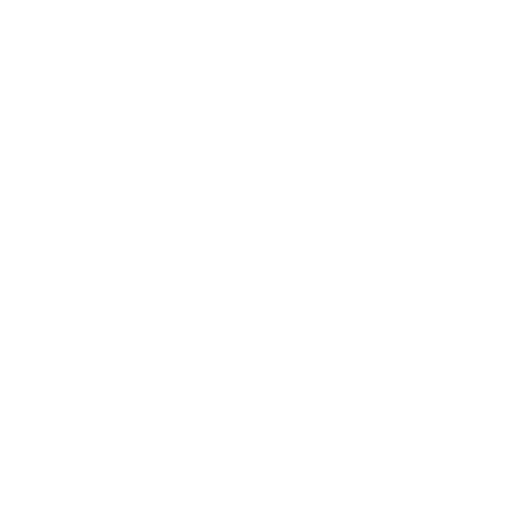 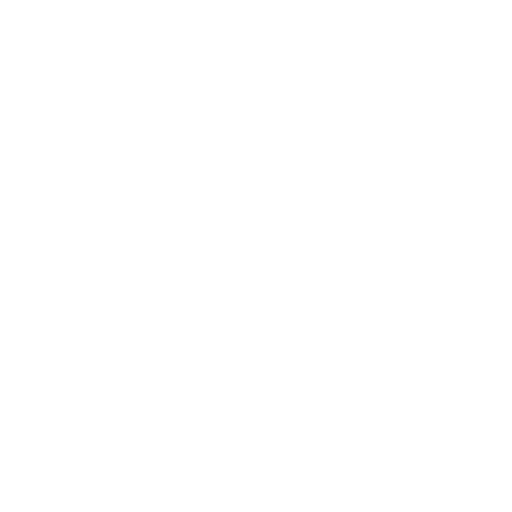 HOW TO RECRUIT?
NO BULLSHIT ADS PLEASE
INTERVIEW FOR THE
MINDSET
BOOKS
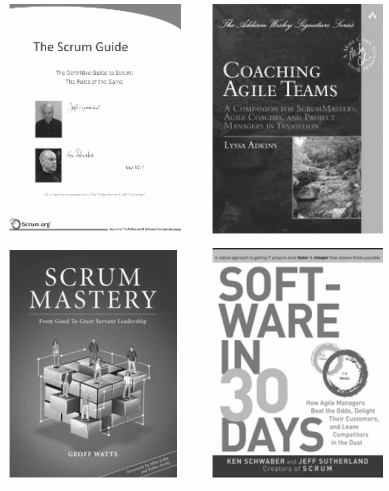 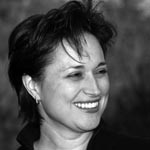 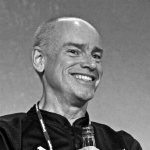 PROVIDETRAINING
MINDSET
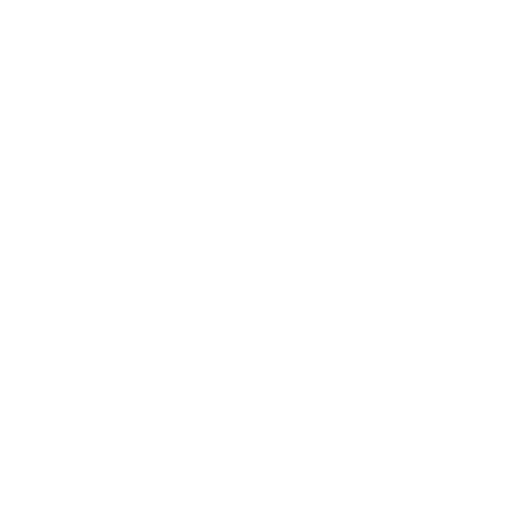 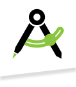 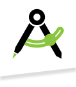 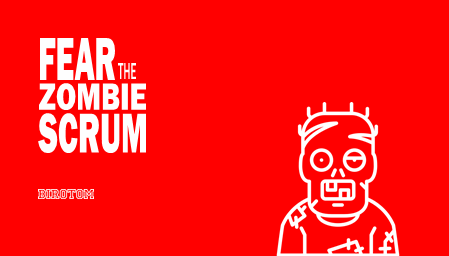 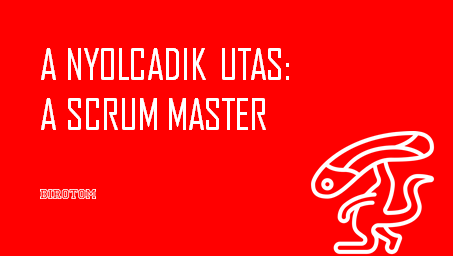 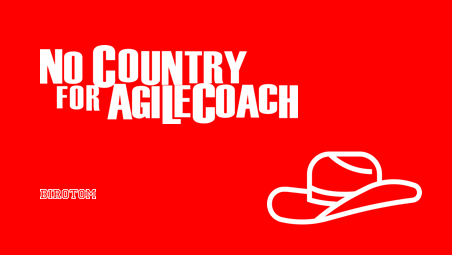 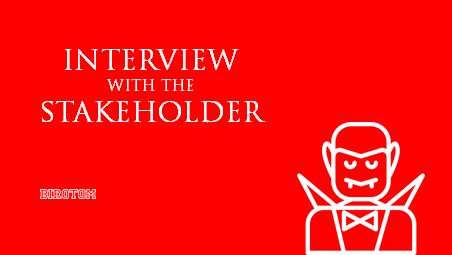 WWW.BIROTOM.COM